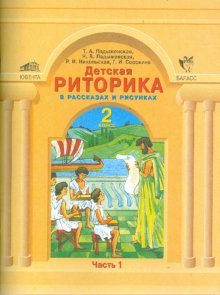 Занятие № 9
Настроение, чувства и тон говорящего
Озвучь разговор Лисы и Медведя. Каким тоном они говорят?
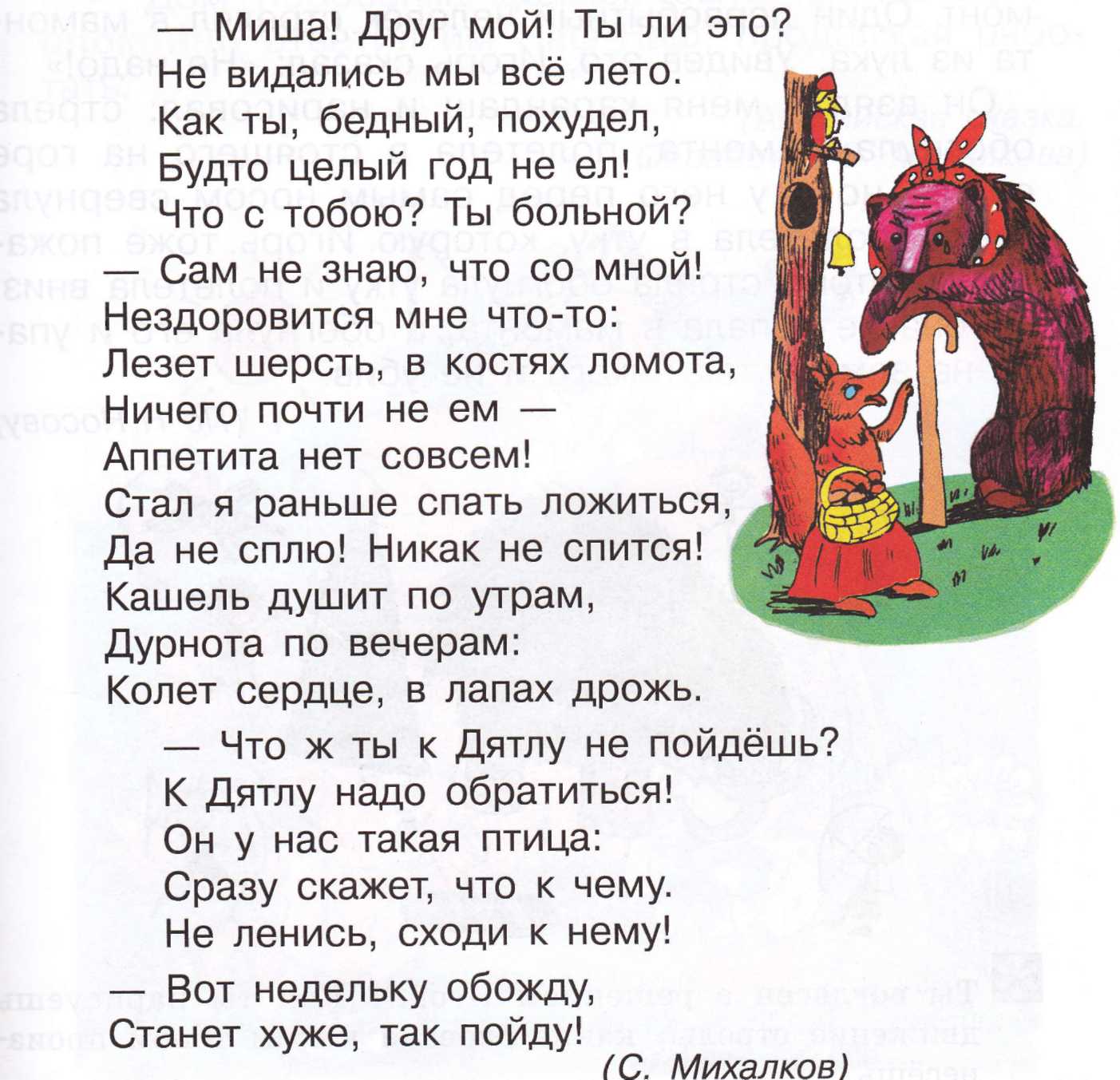 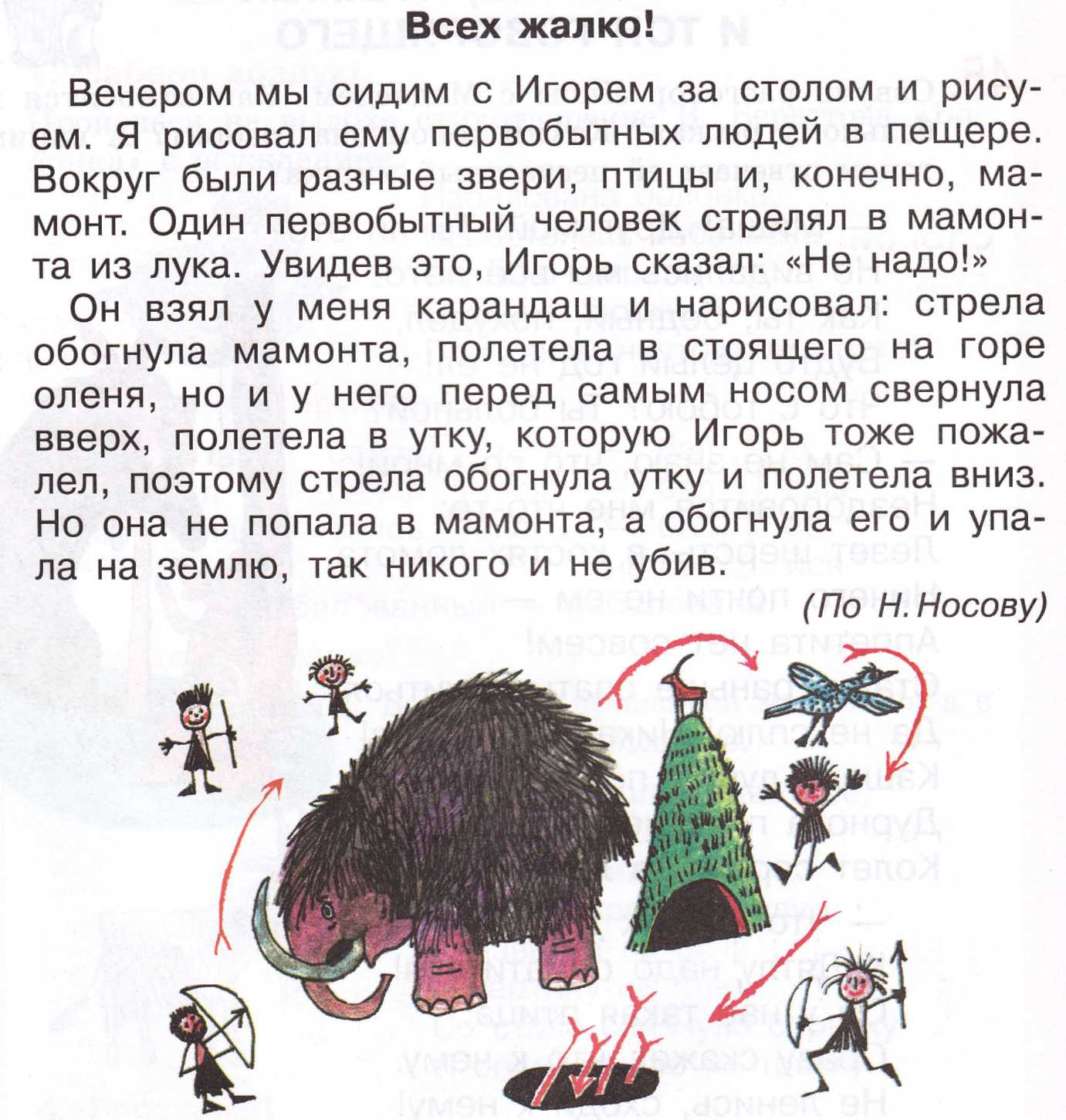 Произнеси слова мальчика «не надо» так, чтобы было понятно его отношение к истреблению животных.
Произнеси высказывания героев сказки таким тоном, чтобы были понятны чувства, которые они выражают. Выделенные слова помогут верно определить тон.
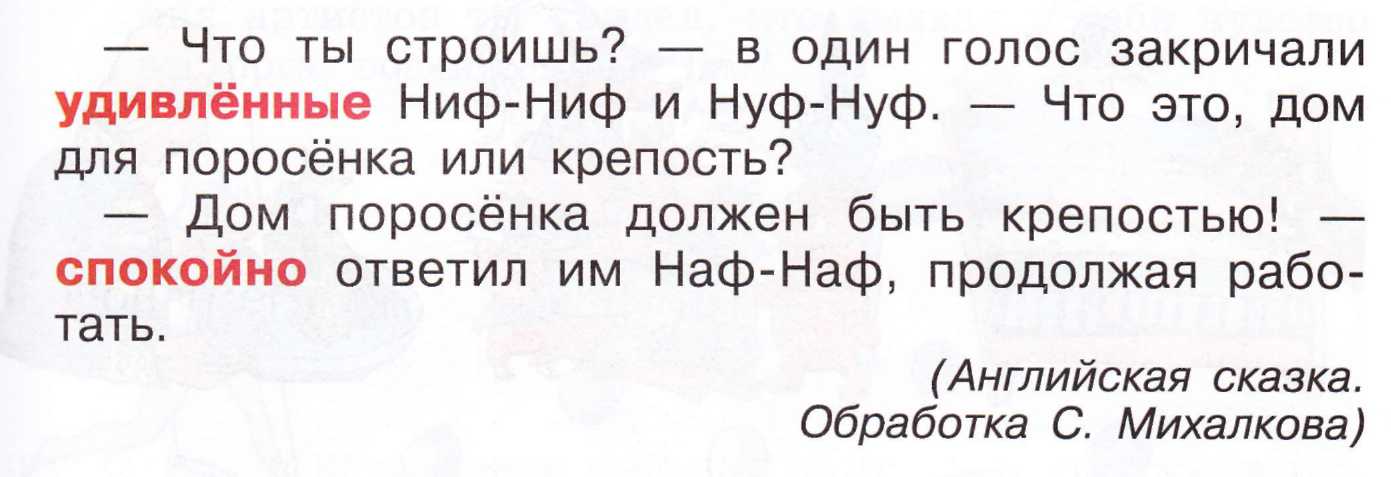 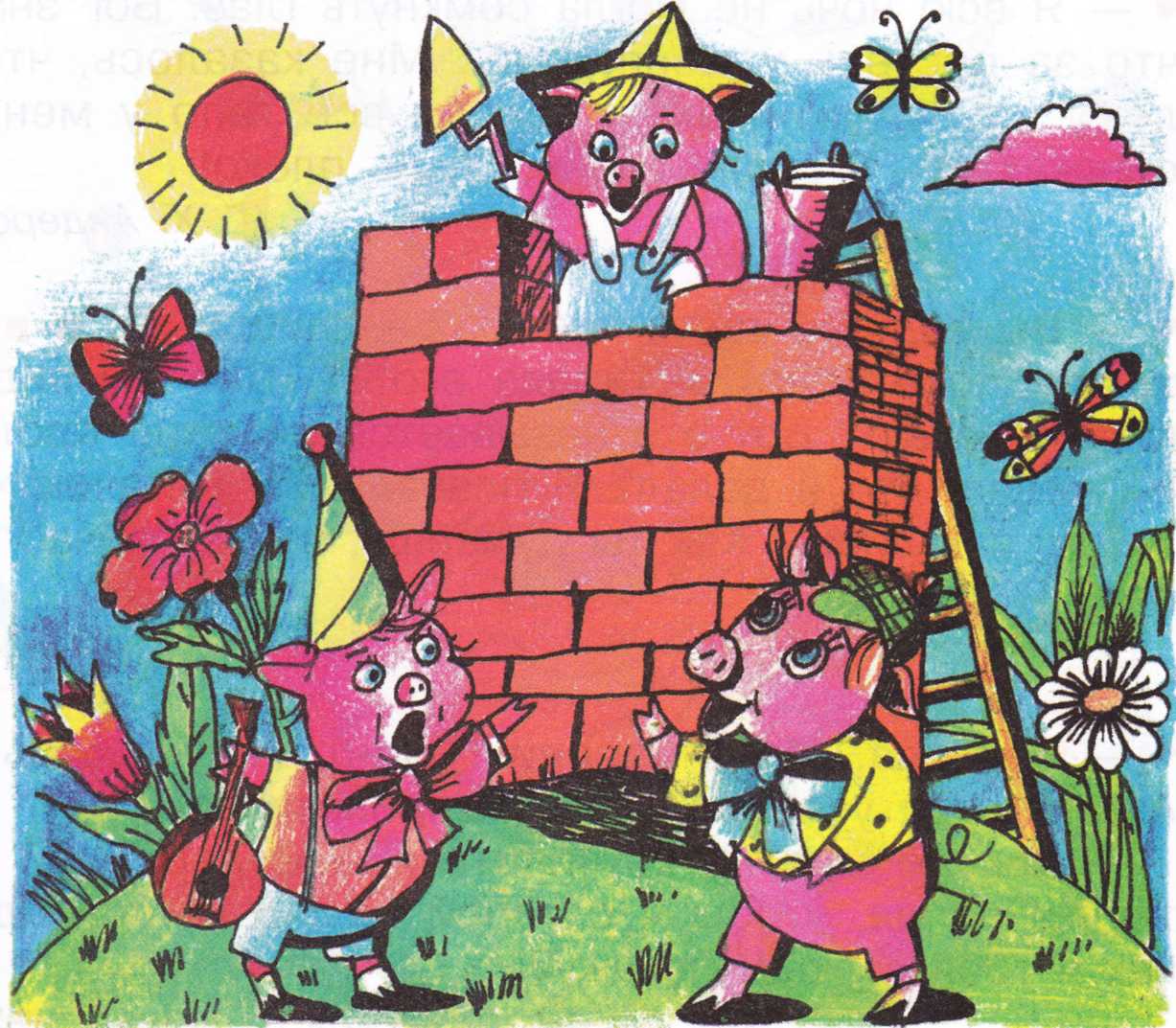 Постарайся определить состояние и чувства героев.
Произнеси их слова, передавая эти чувства.
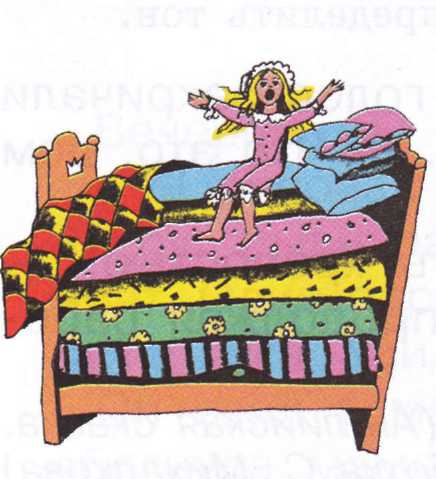 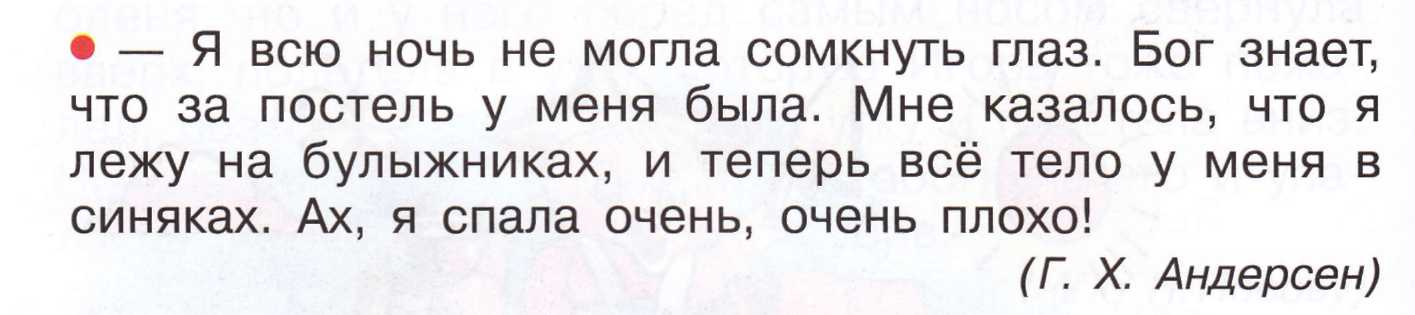 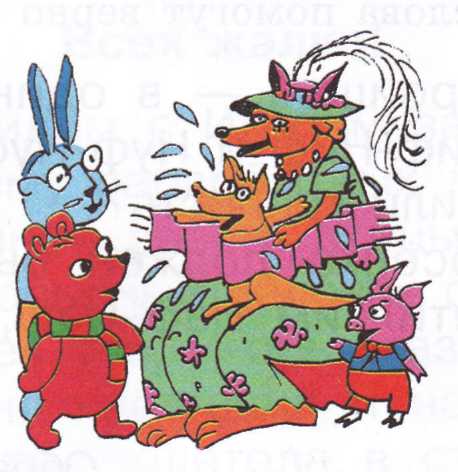 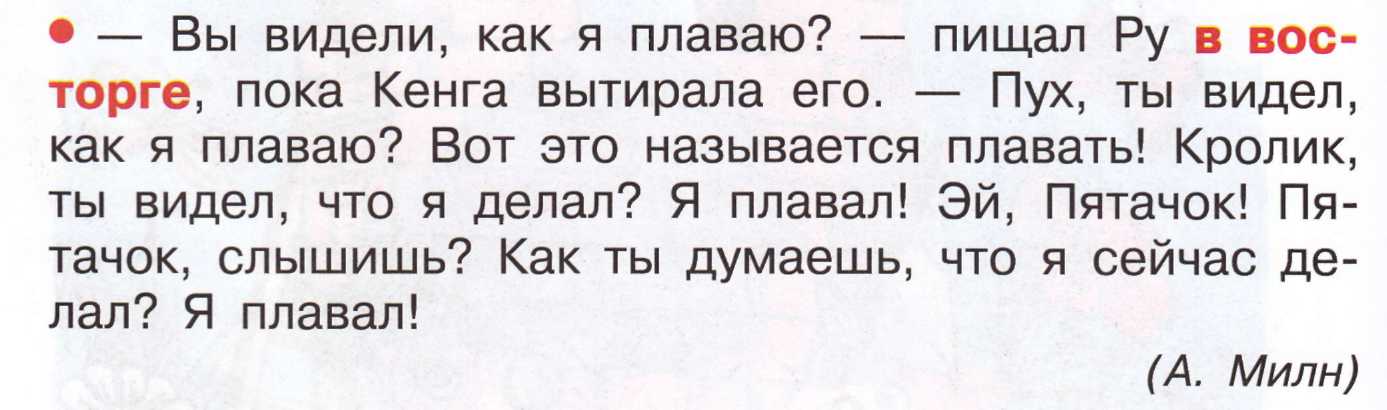 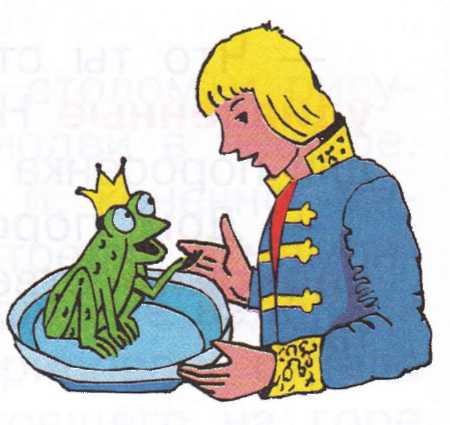 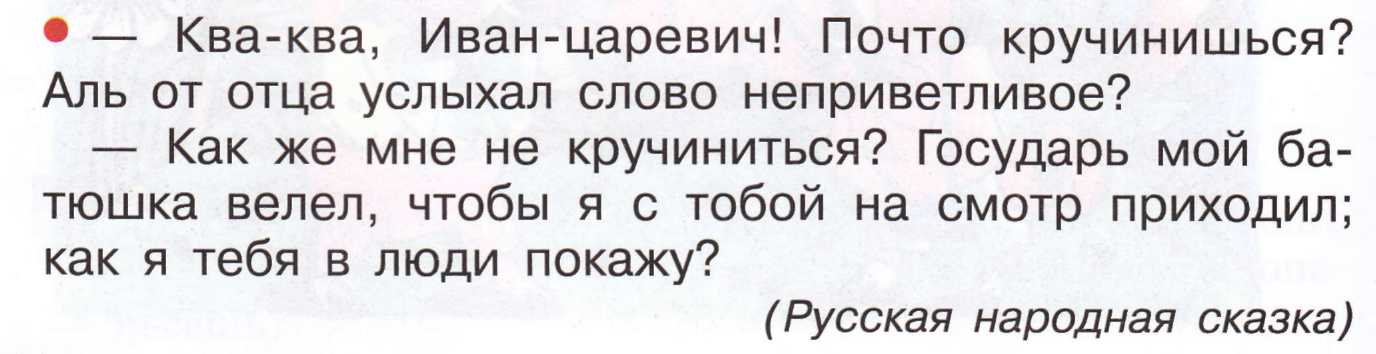 Рассмотри рисунки. Определи свое отношение к поступкам ребят. Что и каким тоном ты им скажешь?
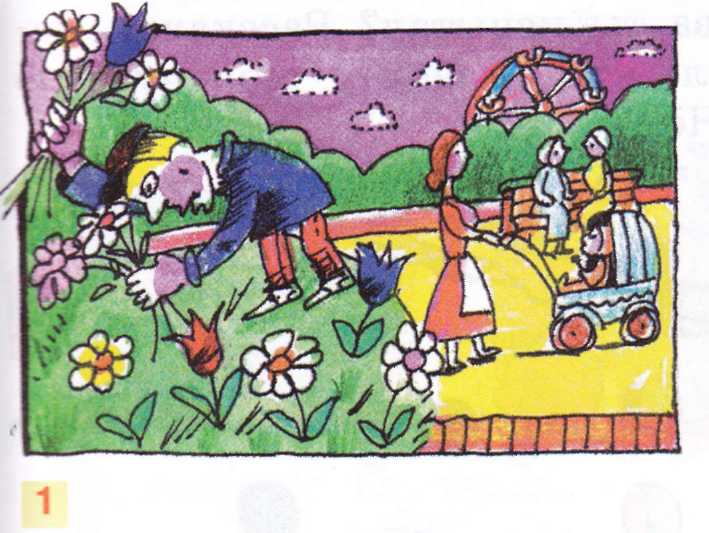 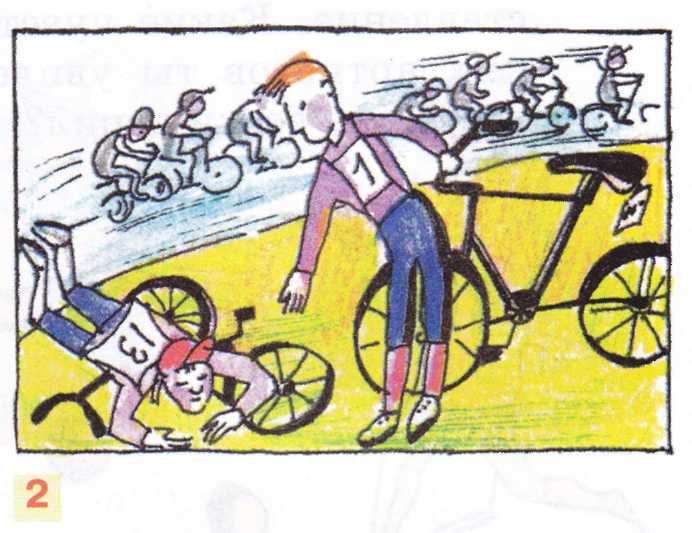 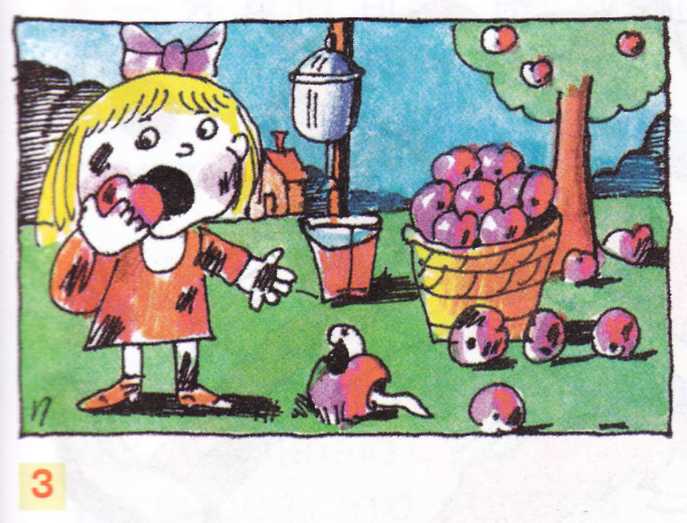 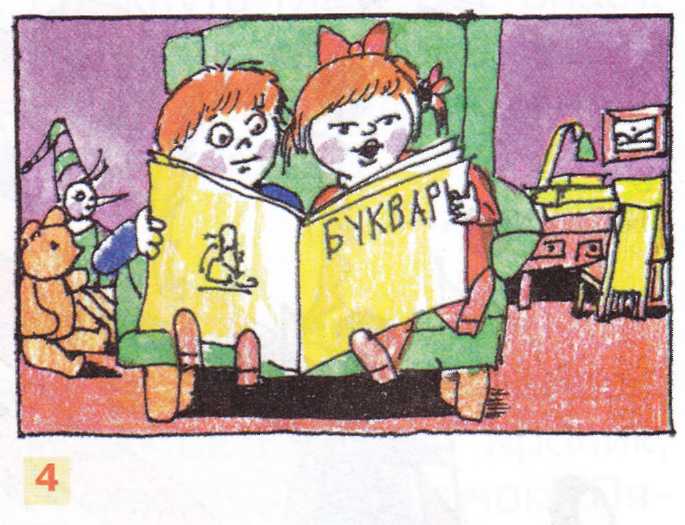 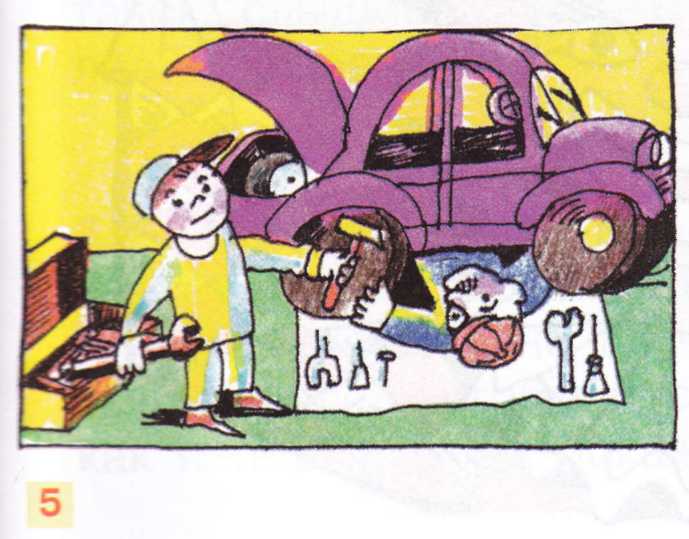 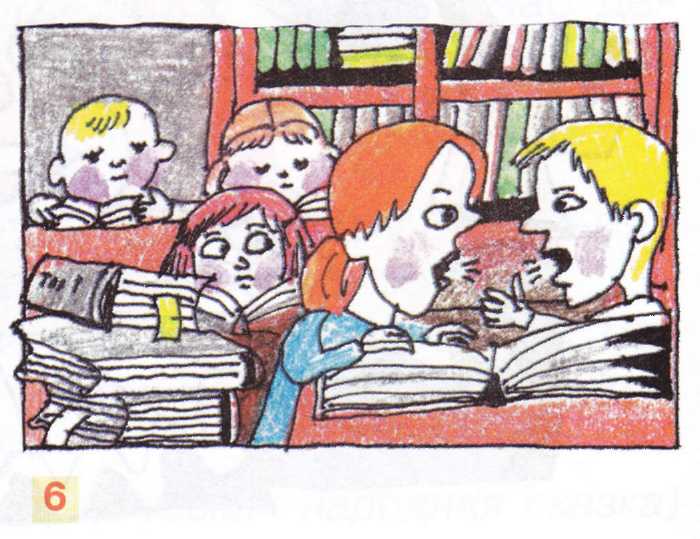 Что нового мы сегодня узнали?Что повторили?
Молодцы!
1. Тексты, задания и иллюстрации из учебника для 2-го класса «Детская риторика в рассказах и рисунках» Т. А. Ладыженской, Н. В. Ладыженской, Р. И. Никольской, Г. И. Сорокиной2. Задания из методических рекомендацийдля учителя по курсу «Риторика» для 2 –го класса Т. А. Ладыженской, Н. В. Ладыженской, Р. И. Никольской, Г. И. Сорокиной 3. Разработки уроков с сайта  www.school2100.ru

4. Картинки с images.yandex.ru
Список используемых источников: